Verringert den Prozesswasserverbrauch durch die Wiederverwendung des Flaschenspülabwassers
Rückgewinnungssystem für Spülwasser
BESCHREIBUNG
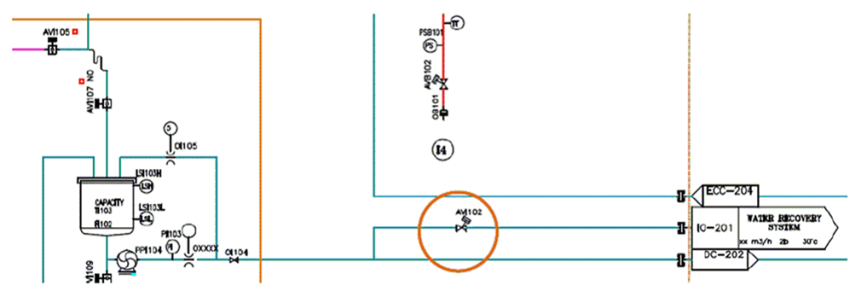 Nutzen: Kostenoptimierung, Nachhaltigkeit
Ausstattung: Aseptische Abfüllanlage (FMa)
Katalog-Code: SP008